Le fasi di vita dell’azienda
Le fasi di vita delle aziende
Come ogni organismo, il ciclo di vita di un'azienda può essere scomposto idealmente in quattro fasi, distinte ma interdipendenti, ognuna delle quali caratterizzata da obiettivi specifici e problematiche tipiche:
pre-aziendale
istituzionale,
dinamico- probabilistica (di funzionamento
terminale
Fase pre-aziendale
precede la costituzione vera e propria dell'azienda, nella quale si pongono le premesse affinché́ la vita vera e propria possa svolgersi in seguito: è una fase di studio, di scelte di convenienza in rapporto ad una serie di variabili
il prodotto da allestire 
il mercato da servire 
l’organizzazione da attuare 
la quantità̀ e la qualità̀ del capitale da reperire 
la dimensione aziendale 
la forma giuridica 
la localizzazione
Approfondimento sulla dimensione
una determinata dimensione ritenuta “ottimale”, potrebbe essere incompatibile con la quantità dei finanziamenti reperibili o con la localizzazione dell’azienda
esistono molteplici parametri orientativi, quali ad esempio il capitale investito, i mezzi propri, il fatturato, il numero dei dipendenti, la quota di mercato, il numero di impianti, ecc.: sereve un'analisi sistematica di tali elementi
l’azienda dovrebbe tendere a mantenere una “dimensione ottima”, che le consenta di conseguire al meglio l’equilibrio economico a valere nel tempo
la dimensione ottima è, per sua natura, irraggiungibile, in quanto i punti di equilibrio tendono a spostarsi continuamente
Fattori limite alla dimensione aziendale
ammontare dei mezzi finanziari (propri e di terzi) a disposizione: limite invalicabile anche nel caso in cui le indagini prospettiche dimostrino con relativa sicurezza la convenienza economica ad assumere una dimensione maggiore
tipo di processo produttivo: certi prodotti richiedono l'impiego di impianti molto grandi (limite inferiore) e non sarebbero producibili con impianti più piccoli. Altri prodotti invece richiedono un grado di precisione e una qualità artistica tale da impedire la produzione di massa (limite superiore)
Anche il mercato di approvvigionamento impone dei limiti: es. obbligo di acquistare le materie in grandi quantità (limite inferiore) o l’impossibilità di acquistarne a sufficienza (limite superiore)
La flessibilità dimensionale
La scelta iniziale deve comunque avere un certo grado di flessibilità per adattarsi più facilmente alle mutevoli condizioni ambientali
può risultare perciò conveniente sovradimensionare gli impianti per un migliore sfruttamento in caso di favorevoli condizioni di mercato: tali riserve di capacità produttiva devono comunque essere funzionali, cioè sostenibili economicamente
Il fattore finanziario
il reperimento dei mezzi finanziari si rende necessario a causa del sostenimento anticipato dei costi rispetto alla riscossione dei ricavi
l'ammontare dei finanziamenti necessari è strettamente legato alla configurazione dimensionale che si vuole dare al sistema aziendale
Altri fattori che, più o meno direttamente, influenzano, in senso qualitativo e quantitativo, il fabbisogno di finanziamento sono le politiche di acquisto e di vendita, le modalità di pagamento, le caratteristiche dei mercati di sbocco e di approvvigionamento, i tempi di produzione, la proporzione fra impieghi in fattori durevoli o consumabili
Come soddisfare il fabbisogno finanziario
Il fabbisogno di finanziamento può essere soddisfatto mediante il ricorso 
al capitale di rischio (apportato dall’imprenditore o dai soci: non è soggetto a rimborso e a remunerazione fissa, ma è in funzione dei risultati economici conseguiti)
al capitale di credito (attinto da altri finanziatori - banche, società finanziarie, privati, ecc. - ed è soggetto a rimborso e a remunerazione periodica)
IL FINANZIAMENTO (QUANTITATIVO)
DAL LATO QUANTITATIVO SI DEVE TENER CONTO DELLE NECESSITA’ DI ...
IMPIANTO
TRASFORMAZIONE
RISERVA
Generano per lo più flussi in USCITA
IL FINANZIAMENTO (QUALITATIVO)
Di rischio
Non soggetto a rimborso
Non costoso in via diretta
La Rimunerazione variabile commisurata al risultato economico della gestione 
Di credito
Soggetto a rimborso
Costoso in via diretta
Le forme di compenso sono fisse
Fase istituzionale
si procede a dar vita all'azienda: le ipotesi formulate in precedenza si trasformano in atti concreti
Si costituisce l’azienda secondo una determinata forma giuridica, se ne fissa l’oggetto sociale, la si dota di un determinato capitale – sia dal punto di vista quantitativo che qualitativo – la si dimensiona in rapporto ad esso e all’attività da svolgere, nonché a ubicarla dove è ritenuto più conveniente
fase dinamico-probabilistica
Durante di essa si sviluppa il moto aziendale: ha inizio la gestione in senso stretto, con l’effettuazione delle relative operazioni
La gestione è l'insieme delle operazioni, attuate dalle persone, sulle risorse disponibili, per lo svolgimento della produzione 
dura per tutta la vita dell'azienda e si conclude con l'inizio della fase terminale, che conduce alla morte del complesso aziendale
Fase terminale o cessazione
La fase terminale può essere 
volontaria, nel qual caso si ha l’istituto della liquidazione d’azienda
coatta, qualora venga operata d’imperio dall’esterno mediante la dichiarazione di fallimento da parte dell’Autorità giudiziaria. Il fallimento viene dichiarato dall’Autorità giudiziaria quando l’azienda versa in una situazione di grave crisi e non riesce più ad onorare i propri debiti
in entrambe le circostanze si realizza una cessazione assoluta della combinazione produttiva, la quale, in conseguenza della liquidazione o del fallimento, viene sciolta
l’azienda può essere anche trasferita da un soggetto ad un altro mediante l’istituto della cessione: si parla in questo caso di cessazione relativa, in quanto, benché trasferita ad un altro proprietario, l’azienda continua a sopravvivere
L’individuazione della forma giuridica
il tipo di forma giuridica deve essere consono al complesso aziendale in costituzione 
deve teoricamente soddisfare le esigenze aziendali nel medio-lungo periodo
la scelta effettuata può essere reversibile, ma mediante l’adozione di onerosi provvedimenti di conversione
valutare comparativamente nel caso concreto vantaggi e svantaggi di ogni tipo di forma giuridica
Impresa individuale
per un’unità produttiva di dimensioni molto limitate la scelta migliore può essere la forma individuale: molto economica, poco burocratica, caratterizzata da semplici andamenti gestionali e da rapidità decisionale
difetti: “gabbia alla crescita” e cioè incapace di supportare eventuali richieste finanziarie e manageriali promananti da un complesso aziendale in forte crescita
rischi di 
eccessiva dipendenza del complesso aziendale dalle vicende personali del titolare
estrema concentrazione nella sua persona di tutte le funzioni aziendali
degenerazione se il titolare, facendo troppo affidamento sulle proprie capacità, rifiuti a priori qualsiasi forma di natura associativa ed eserciti dispotismo decisionale, creando così rapporti di conflittualità e i presupposti per la fine dell’azienda in caso di suo decesso
società di persone e di capitali
Le società presuppongono (ad eccezione della s.r.l. unipersonale) la volontà di due o più persone ad intraprendere un’attività economica mettendo assieme energie e fattori produttivi (lavoro, capitale, eccetera) per il raggiungimento di uno scopo comune.
la forma societaria è adatta a supportare e favorire un processo di crescita dimensionale
tale forma permette al complesso aziendale di rimanere in vita permanentemente, cioè senza alcuna scadenza temporale vincolata alla morte del titolare
Le persone che compongono gli organi della società possono essere sostituiti senza arrecare danni irreparabili all’unità produttiva
La società di persone è una forma intermedia fra l’azienda individuale e la società di capitali
la forma societaria (in particolare di capitali) comporta alcuni svantaggi che possono diventare oltremodo gravosi, quindi improponibili per attività economiche di dimensioni ridotte
sono previsti maggiori obblighi e formalità di natura giuridico-amministrativa
le decisioni vengono prese più lentamente secondo iter procedimentali prefissati
la posizione dei soci è separata da quella degli amministratori
gli assetti organizzativi risultano più rigidi
Le maggiori formalità cui sono sottoposte le società di capitali non sono altro che il corrispettivo per la loro responsabilità limitata
I terzi, potendo soddisfare le loro ragioni creditorie solamente sul capitale sociale, senza poter aggredire il patrimonio personale dei soci, devono essere tutelati dalla legge
Scelta della localizzazione dell’azienda
una sua modifica comporta notevoli sacrifici anche economici
Durante la fase pre-aziendale, è opportuno disporre di precise informazioni 
gli errori sono anche dovuti alla mancanza di capacità o di risorse necessarie per svolgere un'accurata analisi del fenomeno o a motivazioni di natura extraeconomica legate a fattori culturali e psicologici dell'imprenditore
è fondamentale basare la scelta localizzativa sul mercato di approvvigionamento e sul mercato di sbocco della produzione (onerosità del trasferimento dei beni) e sul mercato ove è possibile reperire personale specializzato (reperibilità del lavoro umano)
Altro importante fattore sono le c.d. “economie di agglomerazione”: presenza di distretti industriali con infrastrutture specifiche, che rendono più conveniente che altrove l’insediamento di aziende del settore 
ulteriore elemento: presenza di incentivi pubblici (Regione, Stato, UE, enti pubblici), per favorire l’insediamento in zone a scarsa industrializzazione o disagiate
Soggetto giuridico
soggetto giuridico: titolare dei diritti e dei doveri scaturenti dall'attività aziendale di fronte alla legge: può perciò stipulare contratti e assumere obbligazioni, in quanto investito della personalità di agire in nome e per conto dell'azienda.
esercita tutte le funzioni legali inerenti la vita aziendale
Assume rilevanza esterna: punto di riferimento per chi interagisce con la combinazione produttiva e attraverso cui la stessa agisce legalmente nell'ambiente
aziende individuali: coincide con l'imprenditore
società di persone: le persone dei soci
società di capitali: data la presenza della personalità giuridica, è rappresentato dalla società stessa, che agisce come soggetto autonomo rispetto alle persone dei soci
Soggetto economico
definizione tradizionale: coloro che rappresentano gli interessi istituzionali della combinazione produttiva
altra interpretazione: soggetti in cui si accentra il potere volitivo e che, di conseguenza, dominano i massimi organi di governo aziendale
aziende individuali: la persona dell’imprenditore, che apporta i capitali di rischio e gestisce l’azienda
società di persone: salvo rare eccezioni (sas), i soci, che apportano il capitale e governano la combinazione produttiva; la funzione imprenditoriale è in capo a tutti o almeno ad alcuni soci, in particolare quelli investiti della carica di amministratori
di norma, nelle aziende individuali e nelle società di persone il soggetto economico coincide con quello giuridico
società di capitali: separazione netta fra i soci e la società, che gode della “personalità giuridica”; la figura del soggetto giuridico è facilmente individuabile, in quanto viene a coincidere con la società, mentre più complesso è determinare il soggetto economico
di solito è rappresentato dalla maggioranza dei soci, in quanto la maggioranza, in assemblea, traccia le linee guida della gestione, riuscendo in tal modo a perseguire i propri fini a scapito della minoranza
Ancora sul soggetto economico nelle società di capitali
La minoranza è esclusa dalla configurazione di "soggetto economico” poiché non riesce ad esercitare il proprio potere volitivo
nelle società a larga base azionaria, la corretta individuazione della maggioranza non è agevole, per il notevole frazionamento del capitale, che consente spesso il totale controllo delle assemblee con una esigua maggioranza relativa
Se è impossibile individuare un gruppo di comando a causa dell’eccessiva polverizzazione delle azioni in circolazione – come nel caso delle public company – il soggetto economico sarebbe invece configurabile nel consiglio di amministrazione o nell'amministratore, in forza della delega dei poteri da parte dell'assemblea che lo rende detentore delle leve decisionali
trasferimento della funzione imprenditoriale dai "detentori del capitale" ai "detentori dell'effettivo potere di governo", cioè dai soci agli amministratori
Ancora un cenno sulla gestione aziendale
a) momento cognitivo: si studiano le condizioni di svolgimento dell’attività, per formulare giudizi e prendere le conseguenti decisioni
b) momento operativo: di attuazione delle scelte aziendali. Si realizzano le “operazioni di gestione”, attraverso cui l’azienda tenta di raggiungere i propri fini istituzionali. Sono raggruppabili in quattro categorie strettamente interconnesse, che tendono sovrapporsi incessantemente:
FINANZIAMENTO o acquisizione del capitale monetario: anzitutto l’azienda si finanzia, ovvero si dota di un determinato capitale monetario, indispensabile per il successivo investimento nei fattori produttivi specifici
INVESTIMENTO o acquisizione dei fattori produttivi: i fattori produttivi vengono convertiti in prodotti finiti da cedere sul mercato
PRODUZIONE o trasformazione dei fattori produttivi in prodotto
DISINVESTIMENTO o cessione del prodotto sul mercato
Operazioni interne ed esterne
le operazioni di finanziamento, investimento e disinvestimento sono operazioni di tipo esterno, in quanto implicano l’interazione fra la combinazione produttiva e soggetti esterni alla medesima: finanziatori, fornitori e clienti
L’operazione di produzione, invece, è una operazione di tipo interno, in quanto non coinvolge alcun soggetto esterno all’azienda
Solo quelle di tipo esterno rilevano per la contabilizzazione delle operazioni di gestione
validità generale del concetto di gestione
TUTTE LE AZIENDE DEVONO INFATTI:
reperire un determinato capitale monetario (iniziale e successivo)
acquisire, utilizzando il capitale monetario, i vari fattori produttivi specifici
realizzare, attraverso l'utilizzazione tecnico-economica dei fattori produttivi specifici, il prodotto o il servizio
collocare il prodotto o il servizio sul mercato
produzione di beni: il momento della realizzazione e quello della cessione possono essere anche disgiunti (è possibile vendere un bene “fisico” successivamente alla sua produzione, spesso anche a distanza di molto tempo)
produzione di servizi: i due momenti sono necessariamente congiunti e hanno luogo simultaneamente (un servizio deve essere “ceduto” all’atto della sua concreta realizzazione, data l’impossibilità di immagazzinamento)
Ancora un cenno sulla fase di finanziamento
Ogni azienda deve disporre – senza soluzione di continuità – di adeguate risorse monetarie al fine di finanziare convenientemente la produzione
Le relative scelte coinvolgono dapprima il processo di acquisizione dei mezzi monetari e successivamente il loro impiego: ciò rende strettamente correlate le operazioni di finanziamento e di investimento.
Tali mezzi possono provenire dall’imprenditore o dai soci (di capitale di rischio o di capitale proprio), oppure da terzi - banche e altri finanziatori (capitale di credito o di capitale di terzi)
Il capitale di rischio vincola le somme all’interno dell’azienda e alla partecipazione al rischio d’impresa
Il capitale di credito assume le caratteristiche di un prestito
Ancora un cenno sulla fase di investimento
Con l’operazione di investimento si procede all’acquisizione dei fattori produttivi specifici, indispensabili allo svolgimento della produzione
vengono correntemente suddivisi in fattori pluriennali o “a fecondità ripetuta” (immobili, impianti, ecc., che partecipano a più processi produttivi prima di esaurire la propria utilità) e in fattori d’esercizio o “a fecondità semplice” (beni materiali, servizi, integralmente consumati all’atto del primo utilizzo)
L’operazione di trasformazione o di produzione comporta l’impiego dei fattori produttivi, che può avvenire secondo diverse modalità: alcuni di essi rilasceranno solo in parte la propria utilità (fattori pluriennali), altri integralmente (fattori d’esercizio).
Ancora un cenno sulla fase di disinvestimento
vendita del prodotto allestito sul mercato di sbocco
L’operazione consente l’ingresso di nuovi mezzi monetari, che permetteranno – insieme ad eventuali ulteriori finanziamenti – di alimentare nuovi cicli di gestione
Finanziamento
(entrate di denaro)
Trasformazione
(tecnico-economica)
Investimento 
(uscite di denaro)
disinvestimento
(entrate di denaro)
FINANZIAMENTO
rappresenta, in ordine logico, la prima operazione di gestione
finalizzato al reperimento delle risorse monetarie da investire successivamente all’interno dell’azienda. Col finanziamento la combinazione produttiva si dota dei mezzi monetari necessari per svolgere la propria attività istituzionale
peraltro, l’azienda può dotarsi anche di beni in natura o di crediti (l’operazione di finanziamento con conferimento di beni in natura rappresenta una “via di mezzo” tra un’operazione di finanziamento e un’operazione di investimento, in quanto consente all’azienda di ottenere un fattore produttivo specifico o dei crediti)
il finanziamento “si accende”: l’operazione in questione comporta l’entrata di mezzi monetarie
“si spegne”: successivamente all’accensione, si dovrà procedere al suo rimborso, con uscita di mezzi monetari
fonti di finanziamento 1) “capitale di rischio”
capitale di rischio” (capitale netto all’interno delle aziende individuali, capitale sociale nelle aziende societarie, “fondo di dotazione” negli enti pubblici), in quanto  “rischia” di incrementarsi o decrementarsi per effetto della gestione) o “capitale proprio” (“risorse” di pertinenza diretta dell’azienda)
ad esse l’imprenditore o i soci hanno temporaneamente rinunciato a favore della combinazione produttiva, peraltro senza porre termini di rimborso
una persona - azienda individuale (imprenditore)
pluralità di persone (i soci, che rischiano il proprio denaro nell’attività di impresa), con l’eccezione rappresentata dal “socio unico”
fonti di finanziamento 1) “capitale di rischio”
l’attività d’impresa è rischiosa: alla fine del periodo amministrativo il capitale apportato può risultare aumentato o diminuito in conseguenza dell’andamento della gestione
il “capitale di rischio” non è soggetto a rimborso e viene remunerato solo in via eventuale in presenza di un reddito di esercizio positivo
l’imprenditore o i soci possono ottenere il rimborso di quanto apportato, ma tale rimborso non è predeterminato e può essere effettuato solo in fase di riduzione del capitale o di estinzione dell’azienda
la remunerazione dell’investimento è legata al raggiungimento di un risultato economico positivo. La sua entità è variabile e può venire addirittura esclusa per decisione dell’imprenditore o dei soci, i quali possono rinunciarvi – in tutto o in parte – per favorire la “capitalizzazione” della combinazione produttiva
fonti di finanziamento 2) “capitale di credito”
“capitale di credito”: capitale attinto “da terzi” a titolo di prestito.
	- privati (c. di credito non bancario)
	- più spesso finanziatori istituzionali: enti creditizi e società 	finanziarie, aziende specializzate nella concessione di prestiti 	(capitale di credito bancario)
soprattutto nelle aziende di ridotte dimensioni, il finanziamento a titolo di credito può venire attinto dai soci: la provenienza del capitale è identica a quella del capitale di rischio (il denaro conferito è vincolato in azienda a titolo di capitale di rischio), ma è diversa la natura giuridica del contratto sottostante (si tratta di un prestito analogo a quello di un altro privato)
il “capitale di credito” è soggetto a rimborso a scadenze prestabilite e da diritto ad una remunerazione periodica, tramite l’interesse, indipendentemente dai risultati conseguiti
Le grandezze logiche nel finanziamento
nell’operazione di finanziamento sono coinvolte due grandezze logiche: 
la primaria, la liquidità o grandezza “numeraria” (il termine “numerario” è sinonimo di moneta), fa riferimento al movimento di qualcosa di tangibile
la “secondaria”, derivata dalla primaria, è costituita dalla motivazione o giustificazione del movimento del denaro, ovvero della liquidità (“perché la liquidità si è mossa? La liquidità si è mossa in entrata in quanto l’azienda si è indebitata”)
Le dinamiche nel finanziamento
le grandezze logiche del finanziamento si muovono in due direzioni opposte, ovvero in senso antitetico
All’atto dell’accensione del finanziamento si manifesta un’entrata/aumento di liquidità (aspetto originario e fatto positivo, in quanto permette di aumentare la disponibilità monetaria in azienda) e, contestualmente, la nascita/aumento di un debito (aspetto derivato e fatto negativo, poiché fa sorgere l’impegno della sua restituzione)
Nel momento della restituzione o spegnimento, si registra una corrispondente e contraria uscita/riduzione di liquidità (aspetto originario e negativo, in quanto priva l’azienda, in tutto o in parte, della propria disponibilità monetaria) e, simultaneamente, il rimborso/diminuzione del debito (aspetto derivato e positivo: libera l’azienda dall’impegno di restituzione)
Con l’accensione del finanziamento 





Con il rimborso del finanziamento
La liquidità cresce 😃
Il debito cresce 😟
La liquidità diminuisce😟
Il debito diminuisce 😃
Natura contabile delle grandezze logiche
LIQUIDITA’
DEBITO
Grandezza primaria e cioè originaria
Grandezza secondaria e cioè derivata
Grandezza numeraria
Grandezza finanziaria: connessa a un finanziamento e riferita al capitale di rischio o di credito
La logica della rilevazione
Liquidità e Debito sono due “GRANDEZZE LOGICHE”: una originaria e una derivata
A ciascuna di esse si associa un VALORE (ad esempio la costituzione di un’impresa individuale, con apporto di una somma in contanti da parte dell’imprenditore titolare) espresso in moneta di conto (coincidente)
Il valore, in questo caso, esprime una VARIAZIONE di segno positivo
la rappresentazione dell’operazione di finanziamento si avvale dell’utilizzo di una serie di conti, destinati ad accogliere le grandezze, i valori e le variazioni coinvolte
ogni singolo conto dà atto di una specifica grandezza, del suo determinato valore e della particolare variazione (positiva o negativa) che manifesta
L’introduzione ai conti
il movimento delle grandezze logiche si registra impiegando un sistema di conti (speciali prospetti che evidenziano e rappresentano – opportunamente e sistematicamente – le grandezze, il valore e le variazioni delle  operazioni di gestione)
L’utilizzo dei conti presuppone l’esistenza di una serie di regole e richiede la presenza di un sistema da collegare ad un metodo di registrazione
contabilizzazione delle operazioni di gestione: elementi
sistema contabile (contenuto delle scritture contabili): insieme coordinato di conti raccolti intorno ad un determinato oggetto complesso (es. azienda)
metodo contabile (regole formali e procedurali di rilevazione): insieme delle norme concernenti la forma, l’ordine e le modalità di tenuta dei conti (es. “partita doppia”)
Il conto
Il conto è un semplice prospetto atto a permettere la registrazione dei fatti inerenti la gestione
Dal punto di vista formale, esso assume la configurazione di “conto sinottico a forma di T” (la più semplice e la più utilizzata)
	 
					Sezione sinistra		sezione destra
	DARE					AVERE


derivazione dalla cd “teoria personalistica” dei conti, che venivano intestati a specifici soggetti: il cassiere, il banchiere, ecc.. Di conseguenza, si usava dire: “il cassiere deve dare”, “il cassiere deve avere”, “il banchiere deve dare”, “il banchiere deve avere”. Oggi tali denominazioni sono rimaste come semplici convenzioni
funzionamento
Ogni conto va intestato (cassa, banca) per poter registrare i movimenti dei valori relativi
L’apertura o accensione del conto si ha con la registrazione della prima variazione: iscrizione di un valore nella sezione dare (addebitare) o in quella avere (accreditare)
Il saldo del conto rappresenta la somma algebrica delle variazioni che in tale conto sono state iscritte. Tale somma algebrica può condurre ad un’eccedenza “dare” o ad un’eccedenza “avere”
saldo
chiudere il conto significa, dopo aver determinato il suo saldo, iscrivere un uguale valore nella sezione opposta
 					    c/cassa
			dare							avere

			200						150
			180						  40
							(saldo)		190
il conto è “saldato”, nel senso che i valori delle sezioni sinistra e destra coincidono
regole di rilevazione per la corretta tenuta della contabilità
ogni operazione di gestione che comporta movimento di liquidità è sottoposta a registrazione (la trasformazione risulta così esclusa da tale circuito)
ogni operazione di gestione da registrare va esaminata sia sotto l’aspetto originario sia sotto quello derivato
la contabilizzazione dell’operazione avviene tramite un sistema di conti, suddivisi nella sezione DARE, a sx, e in quella AVERE, a dx 
le sezioni funzionano in maniera antitetica: relativamente al medesimo oggetto di osservazione, se la sezione “dare” accoglie le variazioni con il segno positivo, la sezione “avere” dovrà necessariamente accogliere le variazioni con il segno negativo, e viceversa
i conti di natura diversa funzionano a loro volta in maniera antitetica: i conti intestati a manifestazioni numerarie vengono movimentati in dare per le variazioni positive e in avere per variazioni negative, mentre i conti intestati a manifestazioni derivate devono essere movimentati in dare per le variazioni negative e in avere per le variazioni positive
in ogni momento, la sommatoria di tutte le sezioni dare (addebitamenti) deve uguagliare e bilanciare la sommatoria di tutte le sezioni avere (accreditamenti)
Registrazioni delle variazioni dei conti
Conto numerario
  dare           avere
Variazioni positive         variazioni negative



Conto derivato
dare          avere
Variazioni negative        variazioni positive
Variazioni di valore nelle operazioni di finanziamento
Contabilizzazione del finanziamento
il segno della variazione numeraria va considerato ai fini della contabilizzazione dell’operazione
la variazione derivata prende il segno della variazione numeraria (in quanto la giustifica): la variazione numeraria misura un movimento della liquidità in entrata o in uscita, mentre la variazione derivata fornisce la giustificazione di quel movimento
un’entrata di liquidità (segno +) deve essere controbilanciata da una variazione derivata  (segno +), perché giustifica un aumento della liquidità (che ha segno +) ed anche perché comporta un aumento del debito
Analogo ragionamento si avrà in occasione di un’uscita di denaro (segno -). La relativa variazione derivata avrà segno - in quanto giustifica e misura una diminuzione della liquidità (ed anche una diminuzione del debito)
Mastro e giornale
i conti di mastro vengono raccolti nel “libro mastro”, registro “sistematico” in quanto ai fini della contabilizzazione concentra l’attenzione sugli oggetti movimentati nei singoli conti e non sulle date di registrazione (anche se nei conti di mastro è indicata anche la data dell’operazione)
il “libro giornale” è invece un registro “cronologico”, poiché contabilizza le operazioni in funzione dalla data in cui esse sono avvenute: al suo interno vengono rilevate le operazioni avvenute giorno per giorno (“giornale”)
liquidità
Attuale: denaro in cassa e dai suoi stretti assimilati, ovvero dai depostiti bancari (banca c/c) e postali (posta c/c). Come denaro in cassa vengono considerati anche gli assegni bancari o circolari ricevuti da terzi e i valori bollati (francobolli e marche da bollo) 
Il denaro contante rappresenta la liquidità interna dell’azienda, in quanto disponibile presso la sua sede
I conti correnti – bancari e postali – costituiscono invece la liquidità esterna, poiché dislocata al di fuori della combinazione produttiva
differita: movimento di denaro a una certa data successiva rispetto a quella di svolgimento dell’operazione. Si tratta delle dilazioni di incasso e pagamento, ovvero dei crediti e dei debiti di regolamento o di funzionamento, per distinguerli da quelli di finanziamento
debito connesso all’operazione di finanziamento
Origina dal capitale proprio o di rischio: “capitale netto” nelle imprese individuali e “capitale sociale” nelle aziende collettive o societarie, cui si aggiungono le “riserve”, di utili e di capitale
Origina dal capitale di credito: è l’altra fonte di finanziamento – attinta al credito – rappresentata da debiti, bancari e non
debiti bancari a breve
I debiti bancari possono essere a breve o a medio-lungo termine, a seconda che la loro scadenza sia inferiore o superiore ai dodici mesi 
La forma più ricorrente di indebitamento verso le aziende di credito a breve termine è rappresentato dallo scoperto di conto corrente, solitamente denominato “banca c/c passivo”. 
Pur costituendo, per certi aspetti, il conto speculare del conto corrente bancario attivo, è un conto derivato finanziario in quanto utilizzato dall’azienda per soddisfare le proprie esigenze di finanziamento 
altre forme di finanziamento bancario a breve, meno utilizzate: riporti e anticipazioni
Riporto e anticipazione bancaria
Riporto: contratto con cui una parte (riportato) trasferisce in proprietà titoli di credito, di una data specie e per un determinato prezzo, all’altra parte (riportatore) che assume l’obbligo di ritrasferirgli, alla scadenza, altrettanti titoli della stessa specie verso rimborso del prezzo (che può essere aumentato o diminuito nella misura convenuta). È un contratto reale, poiché si perfeziona con la mera consegna dei titoli, e produce un effetto reale immediato (trasferimento della proprietà dei titoli dal riportato al riportatore) e un effetto obbligatorio successivo (obbligo di ritrasferire alla scadenza altrettanti titoli dello stesso genere dal riportatore al riportato)
Anticipazione bancaria: è una figura particolare di apertura di credito concessa su pegno di titoli o di merci. Il produttore che abbia bisogno di liquidità può dare in pegno le merci a una banca ottenendo in cambio un anticipo sul prezzo che confida di ottenere dalla loro vendita
Debiti bancari a medio/lungo termine
La tipologia cui si fa maggior ricorso è il “mutuo passivo”, che può essere o meno garantito da un’ipoteca. Il mutuo può essere rimborsato “a rate”, con cadenza di solito semestrale o annuale, oppure alla scadenza in un’unica soluzione
La durata varia per lo più tra i 5 ed i 20 anni, pur essendo possibili anche durate superiori
Debiti non bancari a medio/lungo termine
“prestiti ottenuti da terzi” – di norma a breve termine 
“prestiti obbligazionari”: fonte di finanziamento a medio-lungo termine, tipica delle S.p.A. e delle S.A.p.A. A norma dell'art. 2410 c.c. tali società non possono emettere obbligazioni per somme eccedenti il capitale versato ed esistente secondo l'ultimo bilancio approvato. Anche in questa circostanza il rimborso è previsto, di norma, nell’arco di cinque-venti anni. Come i mutui bancari, inoltre, essi possono essere rimborsati “a rate” (emessi sotto la pari), attraverso il meccanismo dell’estrazione a sorte, oppure in un’unica soluzione alla scadenza, col pagamento delle cedole
Voci contabili
voci contabili che pongono in risalto la liquidità 
cassa
banca c/c
posta c/c
ecc.
voci contabili che pongono in risalto il debito (capitale di rischio)
capitale netto
capitale sociale
voci contabili che pongono in risalto il debito (capitale di credito)
debiti bancari
debiti non bancari
ecc.
rilevazione dell’operazione di accensione del finanziamento
Caratterizzata da sistematicità:
all’accensione dell’operazione, la rilevazione dell’aspetto numerario di segno positivo (entrata di liquidità/DARE:+Cassa, +Banca C/C) verrà controbilanciata dalla rilevazione dell’aspetto finanziario di segno positivo (sorgere del debito/AVERE:+Capitale Netto/Sociale, + Debiti Bancari, + Debiti Non Bancari)
sono sempre presenti un conto numerario ed un conto derivato (finanziario)
rilevazione dell’operazione di rimborso del finanziamento
Caratterizzata da sistematicità:
Al rimborso del finanziamento, la rilevazione dell’aspetto numerario di segno negativo (uscita di liquidità/AVERE:-Cassa, -Banca C/C) verrà controbilanciata dalla rilevazione dell’aspetto finanziario di segno negativo (estinzione del debito/DARE:-Capitale Netto/Sociale, -Debiti Bancari, -Debiti Non Bancari)
sono sempre presenti un conto numerario ed un conto derivato (finanziario)
il bilancio della gestione
esigenze di informazione: 
interna (finalità conoscitive in merito all’entità del reddito e del patrimonio, alla remunerazione dei fattori produttivi utilizzati, ecc.) 
esterna (per i soggetti variamente coinvolti, quali fisco, finanziatori, fornitori, clienti, dipendenti, ecc.)
interruzione virtuale della gestione allo scopo di ottenere informazioni in merito al suo andamento nell’intervallo di tempo considerato
il bilancio sintetizza tutti i conti movimentati durante il periodo oggetto di osservazione (il bilancio “ordinario” viene predisposto una volta l’anno, solitamente al 31 dicembre)
il bilancio della gestione. Il finanziamento
Dal punto di vista contabile il bilancio si compone di due prospetti: “stato patrimoniale” e “conto economico”, “macro-conti”, destinati ad accogliere i saldi dei conti in funzione della loro diversa natura 
l’operazione di finanziamento viene riportata solo nello stato patrimoniale. Il conto economico sarà pertanto interessato dalle successive operazioni di investimento e disinvestimento
Il “patrimonio” o “capitale” è l’insieme dei mezzi che l’azienda ha a disposizione per raggiungere i propri fini istituzionali
Il patrimonio, dal punto di vista qualitativo, è contemporaneamente attivo e passivo. Se la liquidità della combinazione produttiva è il patrimonio attivo, il debito che ha consentito la formazione di tale disponibilità è quello passivo 
in verità, si devono escludere dal patrimonio passivo i mezzi propri, che identificano il “patrimonio netto” dell’azienda, ottenuto dalla differenza fra il patrimonio attivo e quello passivo
Liquidità e debito
liquidità e debito esprimono rispettivamente la composizione e la provenienza del capitale
la liquidità, nelle sue diverse manifestazioni, rappresenta l’impiego del patrimonio: i conti accesi alla liquidità (cassa, banca, posta) illustrano come è stata investita la somma ottenuta tramite l’operazione di finanziamento e quindi la composizione del capitale
Il debito costituisce la fonte a cui si è attinto il capitale per finanziare l’attività
Stato patrimoniale
il capitale ottenuto è investito inizialmente solo in impieghi liquidi presso l’azienda (cassa) o altri istituti (banca e posta)
La liquidità è un “fattore produttivo generico”, in quanto può trasformarsi in qualsivoglia “fattore produttivo specifico” tramite l’operazione di investimento
con la modifica qualitativa degli impieghi del capitale essi si sostituiscono al denaro
Lo stato patrimoniale si configura come un macro-conto che accoglie i saldi dei singoli conti patrimoniali, con forma analoga a quella dei conti di mastro, con la differenza che è intestato al patrimonio (aggregato di valori attivi e passivi)

	Dare											Avere
	Attività											Passività 
	(Impieghi) 										(Fonti)

il dettaglio fornito non ci consente di cogliere se il patrimonio è impiegato in liquidità interna o esterna e qual è la fonte specifica da cui tale liquidità proviene. Occorre pertanto dettagliare le voci utilizzate (banca, posta …)
Stato patrimoniale
attività/impieghi						passività/fonti
Cassa			200					capitale netto 150
banca c/c		150					mutui passivi	 200



lo stato patrimoniale fornisce, in sintesi, la dinamica gestionale intervenuta nel periodo di osservazione. Alla data di riferimento:
una parte dei finanziamenti (per 150) proviene direttamente dal titolare
la parte rimanente (200) dalla banca a titolo di mutuo
il denaro ottenuto risulta al momento destinato in cassa (200) e nel c/c bancario (150) in attesa di successivi investimenti
Dall’esame dei singoli conti di mastro potremmo stabilire ad es. che è intervenuta una riduzione di capitale con rimborso al titolare (per 50) rispetto a quello originario (di 200) e che è stato effettuato un rimborso di una quota del mutuo (per 100) rispetto al debito inizialmente contratto (pari a 300)
l’investimento
l’azienda impiega (converte) il fattore produttivo generico “liquidità” ottenuta in precedenza per acquisire la disponibilità – a titolo di proprietà o in altra forma – di fattori produttivi specifici idonei a consentire di svolgere la gestione
“fattori a fecondità (o ad utilità) semplice” o “fattori produttivi di esercizio”: forniscono utilità per un solo ciclo produttivo, ovvero si consumano integralmente all’atto del primo utilizzo. Salvo si rilevino rimanenze alla fine del periodo, vengono consumati entro l’esercizio amministrativo in cui sono stati acquisiti 
 “fattori a fecondità (o ad utilità) ripetuta” o “fattori produttivi pluriennali”, in quanto persistono in azienda per un tempo medio-lungo, quindi per più esercizi amministrativi: forniscono utilità per più cicli produttivi, ovvero non si consumano integralmente all’atto del primo utilizzo
la distinzione fra fattori pluriennali e fattori di esercizio non comporta differenze dal punto di vista della contabilizzazione, mentre rileva ai fini dell’iscrizione delle voci in bilancio
l’investimento
IL CAPITALE MONETARIO RACCOLTO DURANTE LA FASE DEL FINANZIAMENTO VIENE IMPIEGATO PER L’ACQUISIZIONE DEI FATTORI PRODUTTIVI SPECIFICI

FABBISOGNO DI FINANZIAMENTO


RISORSE MONETARIE 


ACQUISIZIONE DEI FATTORI PRODUTTIVI SPECIFICI
fattori pluriennali
definiti anche come 
“fattori strutturali”, poiché entrano a far parte della “struttura operativa” dell’azienda 
“immobilizzazioni”: costituiscono capitale investito “immobilizzato”, destinato a permanere in quella forma per un ampio arco temporale 
anch’essi, sebbene gradualmente, sono soggetti al consumo: sono beni “a lento ciclo di utilizzo” 
I fattori pluriennali si dividono in due grandi categorie, in funzione della loro tangibilità: materiali (hanno una consistenza fisica) e immateriali (ne sono sprovvisti)
fattori produttivi “materiali”
investimenti strutturali, destinati a fornire utilità per più esercizi, aventi il requisito della materialità o tangibilità: 
terreni
immobili
impianti
macchinari
attrezzature
mobili
arredi
autoveicoli
Fattori produttivi “immateriali”
impieghi strutturali di carattere “intangibile”, in quanto originano dal sostenimento di oneri che, pur perdurando nel tempo, non si incorporano in alcun bene materiale (1), oppure dall’acquisizione di diritti pluriennali (2)
	(1) investimenti che hanno senso solo all’interno della combinazione produttiva che li ha sostenuti e che non possono essere trasferiti se non con l’intera azienda
costi di impianto o di costituzione
costi di ampliamento
costi di ricerca e di sviluppo
costi di pubblicità capitalizzati
	(2) acquisizione di diritti pluriennali: elementi che possono essere trasferiti anche indipendentemente dalla combinazione produttiva, in quanto possiedono un proprio mercato
marchi
brevetti
diritti di utilizzazione delle opere dell’ingegno (in azienda essenzialmente software)
licenze
costi di impianto e di ampliamento
oneri sostenuti in modo non ricorrente dall’azienda in precisi e caratteristici momenti della sua vita (fase pre-operativa, di accrescimento della capacità operativa)
costituzione della società (per l’atto costitutivo e relative tasse, eventuali consulenze dirette alla sua formulazione, ottenimento di licenze, permessi ed autorizzazioni richieste)
costituzione dell’azienda (costi sostenuti per disegnare e rendere operativa la struttura aziendale iniziale, spese sostenute per studi preparatori, per ricerche di mercato, per addestramento iniziale del personale) 
ampliamento della società e dell’azienda (vera e propria espansione in direzioni ed in attività precedentemente non perseguite, ovvero ampliamento quantitativo di misura tale da apparire straordinario)
Avviamento come bene immateriale
maggior valore assunto dall’azienda rispetto alle attività e passività trasferite in caso di cessione dell’azienda
rappresenta l’attitudine dell’azienda a produrre redditi in misura superiore a quella ordinaria
è un insieme di condizioni favorevoli che fanno sì che la combinazione produttiva, nel suo complesso, costituisca un sistema efficiente ed idoneo a produrre utili
assume un valore superiore rispetto alla semplice somma dei suoi elementi singolarmente considerati (valore “combinatorio” dei fattori produttivi, più elevato rispetto a quello prettamente contabile)
un’azienda avviata è un’azienda efficiente e riesce a remunerare adeguatamente i fattori produttivi ed il capitale conferito dal soggetto economico
rappresenta la differenza positiva tra il prezzo di acquisto di un'azienda e il suo patrimonio netto
fattori produttivi di esercizio
salvo si rilevi la presenza di rimanenze, concorrono alla gestione di un solo periodo amministrativo
“fattori produttivi anticipati”, acquisiti in anticipo rispetto all’allestimento della produzione (materie prime, materie accessorie, imballaggi)
“fattori produttivi correnti”, acquisiti durante lo svolgimento dell’attività produttiva (lavoro e servizi forniti da terzi: luce, acqua, gas, telefono, consulenze da professionisti, contratti di assicurazione, manutenzione di un bene
attuazione dell’investimento
l’investimento si attua mediante l’acquisizione dei fattori produttivi specifici
acquisizione: ottenimento della disponibilità di un determinato bene, per poterne utilizzare i servizi, indipendentemente dalla natura giuridica dell’operazione posta in essere
Investimento in fattori produttivi strutturali
acquisto da terzi, costruzione in economia, conferimento in natura da parte del titolare o dei soci, costruzione data in appalto, permuta, donazione, acquisto ad un prezzo simbolico  - si ottiene la proprietà del bene. L’acquisto comporta un’uscita di liquidità a fronte dell’ingresso del fattore produttivo all’interno dell’azienda; con le costruzioni in economia ed il conferimento ciò non si verifica
leasing, affitto, noleggio - si ottiene la disponibilità del bene senza acquisirne la proprietà. Comportano il pagamento di un canone di locazione periodico per l’utilizzo del bene
Leasing: fattori produttivi “tecnici” (impianti, macchinari, attrezzature, automezzi). Alla scadenza del contratto è possibile “riscattare” il fattore produttivo, ovvero acquisirlo in proprietà, previo pagamento di un “prezzo di riscatto” 
Affitto: beni immobili (fabbricati ed edifici)
Investimento in fattori produttivi d’esercizio
si può ricorrere esclusivamente all’acquisto ed al conferimento in natura
per i fattori a fecondità semplice non è infatti possibile usufruire di contratti di affitto o simili: i beni vengono consumati all’atto del primo utilizzo, quindi non sarebbe possibile restituirli al proprietario, come invece avviene per i fattori a fecondità ripetuta
grandezze logiche dell’investimento
esempio dell’acquisto con regolamento in contanti
la prima “grandezza”, rappresentata dalla liquidità, fa riferimento al suo movimento (l’uscita della liquidità rappresenta un fatto negativo per la combinazione produttiva, in quanto la priva di essa, in tutto o in parte)
la seconda dà la spiegazione del movimento della liquidità
l’uscita di liquidità è connessa all’operazione di investimento: l’azienda ha acquistato fattori produttivi specifici (l’ingresso del fattore costituisce un fatto positivo, poiché incrementa la dotazione tecnica dell’azienda, permettendo di allestire la produzione)
l’uscita di liquidità ha provocato il sostenimento di un costo per l’ottenimento della disponibilità del bene
la seconda grandezza è una grandezza non numeraria (“economica”), derivata da quella originaria o primaria ed ha carattere pluriennale o d’esercizio a seconda che l’investimento sia riferito a fattori produttivi a fecondità ripetuta o semplice
Le due grandezze si muovono contestualmente in direzioni opposte
Funzionamento dei conti di investimento
anche nell’operazione di investimento si utilizzano conti destinati ad accogliere le grandezze, i valori e le variazioni coinvolte
i conti sono suddivisi in due gruppi – originari e derivati – e il loro funzionamento è il seguente: 
		conto originario / liquidità				conto derivato / investimento o costo

	DARE			AVERE						DARE			AVERE
variazioni positive (+)  variazioni negative (-)		variazioni negative (-)  variazioni positive (+)
Dinamica delle variazioni
ai fini della contabilizzazione di ogni operazione bisogna anzitutto considerare il segno (+) o (-) della variazione numeraria
La variazione della liquidità, avrà segno negativo (-), in quanto connessa ad una diminuzione del numerario
Anche il costo avrà segno negativo (-), poiché rappresenta la giustificazione (il sostenimento di un onere) dell’uscita della liquidità
l’uscita di liquidità, di segno (-) deve essere controbilanciata da una variazione derivata di segno (-), in quanto giustifica un decremento della liquidità, che ha segno (-)
Dinamica delle variazioni
Per quanto riguarda la liquidità, vale la distinzione fra liquidità attuale e differita, nonché fra liquidità interna ed esterna
il costo può riferirsi a fattori produttivi ad utilizzo ripetuto oppure ad utilizzo semplice
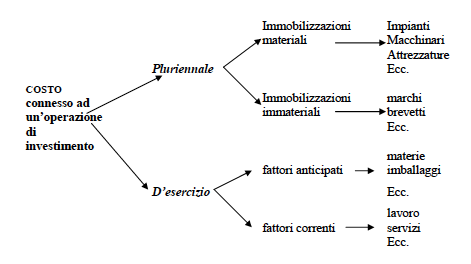 Inserimento delle grandezze dell’investimento nel bilancio
“stato patrimoniale” e “conto economico” accolgono i saldi dei conti in funzione della loro diversa natura: l’operazione di investimento li coinvolge entrambi
occorre partire dallo stato patrimoniale ed aggiungere le rilevazioni concernenti l’operazione di investimento
la liquidità, nelle sue diverse manifestazioni, rappresenta un impiego di patrimonio: i conti accesi alla liquidità (cassa, banca, posta) indicano infatti come è stata investita la somma ottenuta tramite l’operazione di finanziamento
Fino ad ora il capitale ottenuto era stato impiegato esclusivamente in impieghi liquidi presso l’azienda (cassa) o altri istituti (banca e posta)
L’operazione di investimento di tale liquidità in “fattori produttivi specifici” comporta una modifica qualitativa degli impieghi del capitale in quanto essi si sostituiscono al denaro
Riflessi sul bilancio di periodo
DARE															AVERE
			attività/impieghi						passività/fonti				
+     fattori produttivi
liquidità

in conseguenza degli investimenti effettuati, il patrimonio dell’azienda subisce una modifica qualitativa, vedendo diminuire il valore del denaro in cassa e, al tempo stesso, aumentare (di pari importo) il valore attribuito agli investimenti in fattori produttivi specifici, pluriennali e d’esercizio
L’introduzione al conto economico
Alla fine dell’esercizio (31.12) collochiamo nello stato patrimoniale tutto quello che resta degli impieghi e delle fonti, ovvero ciò che non è stato “consumato” nell’arco di tempo considerato: “rimanenze”, cioè elementi – attivi e passivi – che forniranno utilità nel periodo successivo
Nel C/E, invece, affluisce tutto quello che, nello stesso periodo, si è già consumato, ovvero ha partecipato al processo produttivo, trasformandosi in un costo di competenza del periodo
Ipotizziamo, per semplicità didattica, che:
	- gli impianti non abbiano subito alcun deprezzamento, cioè non si siano consumati affatto nell’arco di tempo considerato
	- le materie, il lavoro ed i servizi acquistati siano stati consumati integralmente, ovvero non determinino rimanenze alla fine del periodo oggetto di osservazione
Ciò posto, procediamo ad iscrivere i saldi dei rispettivi conti nello stato
patrimoniale:
il totale delle Attività/Impieghi corrisponde al totale delle Passività/Fonti
due prospetti separati sono destinati ad accogliere ciò che è avanzato e rinviato al periodo successivo e ciò che è stato consumato e che sarà imputato alla competenza del presente periodo
Collegamento tra S/P e C/E
La parte inferiore del prospetto (“conto economico”) contiene gli elementi che hanno generato costi imputabili all’esercizio di riferimento (in quanto consumati)
Non avendo ancora proceduto all’operazione di disinvestimento, l’azienda non ha conseguito alcun ricavo: per il momento, la combinazione produttiva sta subendo una perdita di 150 a causa dei costi imputati all’esercizio.
Una volta rilevata tale perdita, andrà “portata a patrimonio”. Essa dovrà cioè essere iscritta nello stato patrimoniale:
da un punto di vista tecnico, per bilanciare la posta contabilizzata nel C/economico
Inoltre, perché essa incide negativamente sul patrimonio netto dell’azienda, diminuendolo per un valore pari alla sua entità